Unit 2 – Forces
Learning Target 2.4 – Explain the difference between mass & weight
Mass vs. Weight
Mass & Weight are closely connected however they are not the same thing.
Mass is a measure of the amount of matter (think atoms) present in any given object.
Think about your computer, it contains some number of atoms.  That is your computer’s mass.
Weight is a measure of the force (push/pull) that is acting on an object’s mass.  
Earth’s gravity is pulling down on your computer with some amount of force (strength).  That is your computer’s weight.
Mass (characteristcs of)
Mass is how much matter an object contains.
Mass is measured with a balance.
The SI unit of mass is the kilogram (kg).
Mass does not changed based on location.
Weight (characteristics of)
Weight is a measure of the force acting on an object (this force is often gravity but does not have to be, any push or pull can produce a weight force)
Measured with a scale (in units of Newton’s for the metric system and Pounds (lbs.) in the English system)
Weight does change base on location (this is due to gravity being stronger/weaker based on where you are, for example your weight on the moon is less than on Earth because the moon cannot “pull” as hard on you)
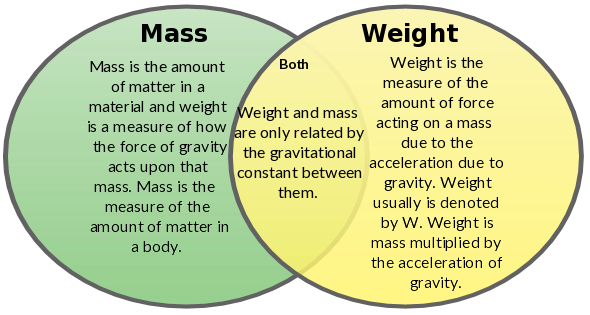 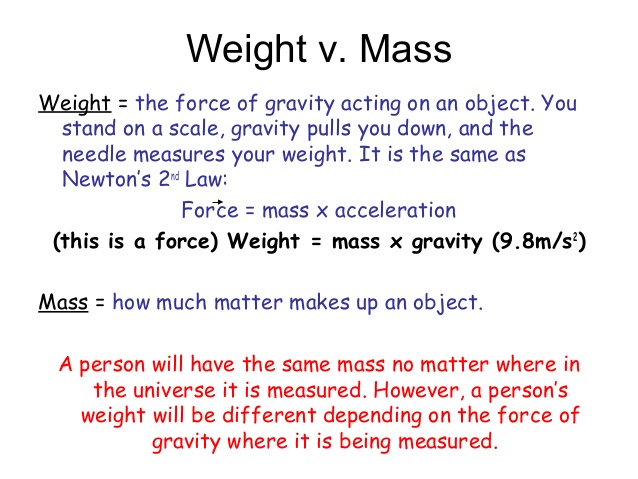 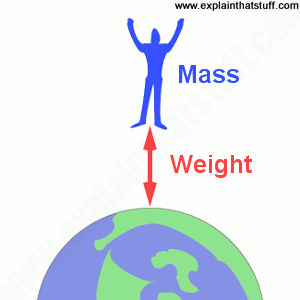